وزارة التربية الوطنيةاللجنة الوطنية للمناهج
كيفية تطبيق التقويم في مناهج الجيل الثاني
(من طرف الأستاذ عبد العزيز براح 
أستاذ تعليمية الفيزياء في المدرسة العليا للأساتذة القبة
عضو اللجنة الوطنية للمناهج)
اقتراح ”مقطع“ حول التقويم في P2G
1.الوضعية المشكلة ”الأم“ حول التقويم.

في نهاية السنة الدراسية يجب على الفرقة التربوية تحديد مستوى تحقيق الكفاءة الشاملة عند المتعلم مع ابراز درجة نمو عناصرها أي الكفاءات الختامية في مختلف الميادين وكل مركباتها (المعرفية،المنهجية والسلوكية) ثم أخذ القرار المبرر حول انتقال المتعلم الى السنة التالية.
حدد ما هي مختلف المراحل والوسائل التي تسمح للمعلم لبلوغ الهدف في أحسن الظروف التربوية.
التقويم في المقاربة بالكفاءات
نظام التقويم في المقاربة بالكفاءات ذو ثلاث مركبات :
التشخيصي،
 التكويني، 
الإشهادي أو النهائي
ارتباط متين بين أنماط التعلّم وأنماط التقويم.
ونظام التقويم في المقاربة بالكفاءات ذو ثلاثة أبعاد :
تقويم مدى اكتساب الموارد 
تقويم الكفاءات العرضية ومدى التحكّم في توظيف الموارد السابقة ؛
تقويم مدى اكتساب  ونمو سلوكات بناءة وقيم .
أهم تطورات مناهج الجيل الثاني
P1Gمناهج الجيل الأول
P2G مناهج الجيل الثاني
1 المقاربة بالكفاءات
غياب الكفاءة الشاملة
وجود مبدئي مع نقص في التطبيق الفعال في التعلمات . التركيز على الكفاءات المتعلقة بالمادة ومعارفها مع نقص في الكفاءات العرضية والقيم والسلوكات.
2 النشاطات التعلمية 
نشاطات تعلميه موجهة نحو التحكم في المفاهيم .
3 التقويم
. التركيز على تفييم الكفاءات المتعلقة بالمادة ومعارفها.
تطبيق ناقص للتقوبم التكويني.
غياب التقويم الذاتي والتقويم من الفوج 
غياب المعالجة البيداغوجية الفعالة
مبالغة في حصص التقويم على حساب التعلم.
1 المقاربة بالكفاءات
الكفاءة الشاملة هدف كل التعلمات
التركيز  في التعلمات على كل مركبات الكفاءات وخاصة الكفاءات العرضية والقيم والسلوكات
2 النشاطات التعلمية 
نشاطات تعلمية نحو التحكم في المفاهيم + توظيف الموارد المعرفية +تعلم الإدماج ونمو القيم والسلوكات 
3 التقويم
يشمل التقويم المعارف والمساعي ونمو القيم والسلوكات،
التقويم التكويني جزءا لا يتجزّأ من مسار التعلّم.
تأسيس التقويم الذاتي والتقويم من الفوج .
تأسيس المعالجة البيداغوجية في التعلم
      التي تمكّن المتعلّم من تجاوز الصعوبات التي تعترض تعلّمه
وتيرة فصلية معقولة للتقويم .
2.مراحل التقويم
.2.1تحديد  المخطط السنوي لبناء التعلمات(P.A.A)
المرحلة النهائية:التقويم الإشهادي أو النهائي
:مميزاته
يجرى التقويم الإشهادي في نهاية التعلّم، ويهدف إلى تحضير قرار إداري رسمي تتّخذه المنظومة المدرسية تجاه التلميذ، سواء بالترقية أو الترتيب، أو غير ذلك.
 يهدف إلى تقديم حصيلة تطوّر الكفاءة الشاملة والكفاءات الختامية المحدّدة في منهاج السنة أو المرحلة
يهتمّ من جهة أخرى بتقويم المسار والإستراتيجية المستعملة لبلوغ الهدف المنشود من الكفاءة الشاملة. 
يعتمد التقويم الإشهادي على العناصر التالية:
”الاختبار النهائي“ بمعامل 2
”الاختبار الفصلي 2“ بمعامل 1.5
”الاختبار الفصلي1 ” بمعامل 1
عناصر من التقويم التكويني .( مثل التعبير الشفهي ، الأعمال التطبيقية....)
عناصر من المعالجة التربوية.
تتم متابعة نمو الكفاءة عند المتعلم بوسائل متكاملة ك ”دفتر متابعة نمو الكفاءات ”   (portfolio).
المرحلة النهائية:التقويم الإشهادي أو النهائي
الاختبار النهائي
يشرف مدير المؤسسة على تنظيم التقويم النهائي.
”الاختبار“ النهائي مشترك لكل أقسام المؤسسة من نفس السنة التربوية.
يقترح موضوع ”الاختبار“ النهائي من طرف كل الفرقة التربوية لكل اٌقسام السنة المعنية.
يصحح ”الاختبار“ النهائي  من طرف معلمي الأقسام المعنية على أساس تصحيح نموذجي  مشترك وشبكة بمعايير ومؤشرات التقييم والتنقيط.
يصحح كل معلم ”الاختبار“ النهائي لأقسام اخرى (التوزيع بالقرعة) ما عدا قسمه.
الاختبار النهائي عنصر رئيسي في التقويم الاشهادي او النهائي
ربط متين بالكفاءة الشاملة للسنة والكفاءات الختامية للميادين.
عدم حصره على ”الحفظ“ بل يجب ادراج الكفاءات العرضية والقيم بجانب الكفاءات المعرفية في وضعيات التقويم النهائي .
تؤثر طبيعة وأسلوب وضعيات التقويم النهائي جذريا على التعلمات السنوية.
التقويمان الفصليان 2و1
التقويمان الفصليان 1 و2 تحت مسؤولية معلم القسم بالتنسيق مع الفرقة التربوية .
مواضيع ”الاختبارات الفصلية 1 و2“ المقترحة من طرف معلم القسم مرتبطة بوتيرة تعلم المقاطع وفق المخطط السنوي للتعلمات. 
يصحح ”الاختبارالفصلي“من طرف معلم القسم على أساس تصحيح نموذجي  وشبكة بمعايير ومؤشرات التقييم والتنقيط.
يصادق المعلم على ” كشف النقاط“ الفصلي وعلى ”دفتر متابعة نمو الكفاءات ” 
يأخذ اجراءات مساعدة لحث المتعلمين على احسن تكوين:
توزيع bons points
تعليق فصلي في لوحة شرفية لصور3 تلاميذ متفوقين.
تعليق فصلي لأحسن مجموعة فنية أو رياضية أو نادي علمي
يهدفان  إلى تقديم تطوّر الكفاءة الشاملة والكفاءات الختامية المحدّدة  ومركباتها في منهاج السنة.
يعتمدان على تعلم المقاطع وفق المخطط السنوي للتعلمات 
يحتوي التقويم الفصلي على :
”الاختبار الفصلي 2“ بمعامل 1.5
”الاختبار الفصلي1 ” بمعامل 1
عناصر من التقويم التكويني .
عناصر من المعالجة التربوية.
يتم اجراء معالجة تربوية بعد كل ” اختبار فصلي“ لكل متعلم له ملاحظات من نوع ” غير مرضي“
التقويم التكويني
تعتبر المقاربة بالكفاءات التقويم جزءا لا يتجزّأ من مسار التعلّم، خاصّة التقويم التكويني منه. أمّا وظيفته الرئيسة، فإنّها لا تقتصر على تحديد النجاح أو الرسوب فحسب، بل هي دعم لمسعى تعلّم التلاميذ، وتوجيه أعمال المدرّس من خلال المعالجة البيداغوجية. 
ويشمل التقويم المعارف والمساعي والسلوكات، ويتطلّب التقويم اعتماد بيداغوجيا الفوارق، أي القدرة على تجنيد وسائل تعليم وتعلّم متنوّعة تأخذ في الحسبان الفوارق الفردية للتلاميذ، وتمكّنهم من النجاح بمختلف الطرق. ولعلّ السبب الرئيس لوجود التقويم، هو بغرض ضبط التعلّمات وتعديلها وتوجيها، وتسهيل عملية تقدّم التلميذ في تعلّماته.
التقويم التكويني
يهدف التقويم التكويني كأساس لتطبيق المقاربة بالكفاءات في القسم الى:
التقويم اليومي لاكتساب الموارد المعرفية .
التقويم حول توظيف الموارد المعرفية.
التقويم لنمو الكفاءات العرضية.
التقويم حول تعلم الإدماج الفعال بعد وضعيات تعلم الادماج.
التقويم لنمو سلوكات وقيم .
التقويم التكويني خلال كل حصص تعلم المقاطع.
التقويم لعدة جوانب من التعلمات لايمكن تقييمها في الاختبارات الفصلية كالتعبير الشفهي والاعمال التطبيقية ومشاريع من طرف أفواج وانجازات فردية 
تطبيق التقويم الذاتي والتقويم من طرف الأخرين.
دعم لمسعى تعلّم التلاميذ وتحديد محاور المعالجة البيداغوجية.

نظرا لأهمية التقويم التكويني يجب احتسابه في عملية التقويم النهائي .
المعالجة البيداغوجية
أمّا المعالجة البيداغوجية، فهي المسار الذي يمكّن المتعلّم من تجاوز الصعوبات التي تعترض تعلّمه. 
وتظهر المعالجة البيداغوجية في عدّة مستويات من مخطّط إجراء التعلّم:
بعد الوضعية التعلّمية البسيطة، حيث تبدو مواطن الضعف لدى المتعلّم، أو ضعف التحكّم في المعارف (هذه معالجة تقليدية)؛
بعد وضعية تعلّم الإدماج، حيث يظهر ضعف المتعلّم في تجيد الموارد؛
بعد حلّ الوضعية المشكلة الانطلاقية ، حيث يُظهر المتعلّم نقصا في استخدام الموارد؛
في نهاية الفصل الأوّل ونهاية الفصل الثاني، بعد نتائج التقويم المرحلي الفصلي.
التقويم التشخيصي
يطلق عليه أيضا التقويم القبلي أو التمهيدي
او الإستكشافي،و يكون في بداية السنة الدراسية أو بداية  الفصل أو بداية الحصة الدراسية.و هو تقويم يفيد في 
معرفة المكتسبات السابقة و الكشف عن مواطن الخلل في 
تحصيل المتعلمين. 
دوره الخاص في السنة الأولى ابتدائي قبل تعميم التعليم التحضيري .
مخطط الكفاءات والوضعيات التعلّمية
مخطّط  التعلّمات لبناء الكفاءة (séquence)
التقويم التكويني
تعتبر المقاربة بالكفاءات التقويم جزءا لا يتجزّأ من مسار التعلّم، خاصّة التقويم التكويني منه. أمّا وظيفته الرئيسة، فإنّها لا تقتصر على تحديد النجاح أو الرسوب فحسب، بل هي دعم لمسعى تعلّم التلاميذ، وتوجيه أعمال المدرّس من خلال المعالجة البيداغوجية. 
ويشمل التقويم المعارف والمساعي والسلوكات، ويتطلّب التقويم اعتماد بيداغوجيا الفوارق، أي القدرة على تجنيد وسائل تعليم وتعلّم متنوّعة تأخذ في الحسبان الفوارق الفردية للتلاميذ، وتمكّنهم من النجاح بمختلف الطرق. ولعلّ السبب الرئيس لوجود التقويم، هو بغرض ضبط التعلّمات وتعديلها وتوجيها، وتسهيل عملية تقدّم التلميذ في تعلّماته.
التقويم التكويني
يهدف التقويم التكويني كأساس لتطبيق المقاربة بالكفاءات في القسم الى:
التقويم اليومي لاكتساب الموارد المعرفية .
التقويم حول توظيف الموارد المعرفية.
التقويم لنمو الكفاءات العرضية.
التقويم حول تعلم الإدماج الفعال بعد وضعيات تعلم الادماج.
التقويم لنمو سلوكات وقيم .
التقويم التكويني خلال كل حصص تعلم المقاطع.
التقويم لعدة جوانب من التعلمات لايمكن تقييمها في الاختبارات الفصلية كالتعبير الشفهي والاعمال التطبيقية ومشاريع من طرف أفواج وانجازات فردية 
تطبيق التقويم الذاتي والتقويم من طرف الأخرين.
دعم لمسعى تعلّم التلاميذ وتحديد محاور المعالجة البيداغوجية.

نظرا لأهمية التقويم التكويني يجب احتسابه في عملية التقويم النهائي .
التقويم التكويني في خدمة التعلمات
التقويم التكويني في خدمة التعلمات
المعالجة البيداغوجية
أمّا المعالجة البيداغوجية، فهي المسار الذي يمكّن المتعلّم من تجاوز الصعوبات التي تعترض تعلّمه. 
وتظهر المعالجة البيداغوجية في عدّة مستويات من مخطّط إجراء التعلّم:
بعد الوضعية التعلّمية البسيطة، حيث تبدو مواطن الضعف لدى المتعلّم، أو ضعف التحكّم في المعارف (هذه معالجة تقليدية)؛
بعد وضعية تعلّم الإدماج، حيث يظهر ضعف المتعلّم في تجيد الموارد؛
بعد حلّ الوضعية المشكلة الانطلاقية ، حيث يُظهر المتعلّم نقصا في استخدام الموارد؛
في نهاية الفصل الأوّل ونهاية الفصل الثاني، بعد نتائج التقويم المرحلي الفصلي.
1التقويم في الطور الأول من التعليم الإبتدائي
تحتوي كشوف التقويم الفصلية  في السنة الأولى 1AP على ملاحظات حول مستوى نمو الكفاءات دون علامات.
وجود ملاحظة من النوع 
” غير متحكم“ يؤدي الى معالجة إحبارية في الفصل الموالي.
الانتقال من السنة الأولى الى السنة الثانية 2AP آلي لكل متعلم تابع بصفة منتظمة الدراسة.
من ملمح التخرج من الطور ألأول :
التحكم في اللغتين الأساسيتن أي:
الكتابة والقراءة والتواصل باللغة العربية.
التحكم في الأعداد والعمليات الحسابية. 

هدف التقويم في الطور الأول: 
التأكد من اكتساب مستوى نمو مقبول لكل التلاميذ المتمدرسين.
2التقويم في الطور الأول من التعليم الإبتدائي
تحتوي كشوف التقويم الفصلية  في السنة الأولى 2AP على علامات وملاحظات حول مستوى نمو الكفاءات .( أمثلة ....)
وضعية التويم النهائية مؤسسة على نص الكفاءة الشاملة للسنة.
يتعلق المعدل السنوي ”بمعاملين“
معامل للفصول (1 للأول ،1.5 للثاني و 2 للثالث نظرا لمستوى موارد الادماج )
معامل حسب المواد مع لابراز الدور الأساسي للغة العربية وللرياضيات في الطور الأول.
Le redoublement n’étant pas la meilleure solution pédagogique, le passage du 1er palier à la 3ème AP devrait être quasi général pour les élèves ayant suivi régulièrement les apprentissages de la 2ère AP, avec les remédiations adéquates, c'est-à-dire les élèves «sachant lire, écrire et compter».
التقويم في الطور الأول من التعليم  المتوسط
تحتوي كشوف التقويم الفصلية  في السنة الأولى 1AM على علامات وملاحظات حول مستوى نمو الكفاءات .( أمثلة ....)
وضعية التويم النهائية مؤسسة على نص الكفاءة الشاملة للسنة.
يتعلق المعدل السنوي ”بمعاملين“
معامل للفصول (1 للأول ،1.5 للثاني و 2 للثالث نظرا لمستوى موارد الادماج )
معامل حسب المواد( بنفس المعامل كمناهج الجيل الأول)
نماذج من شبكات التقويم  بالمعايير
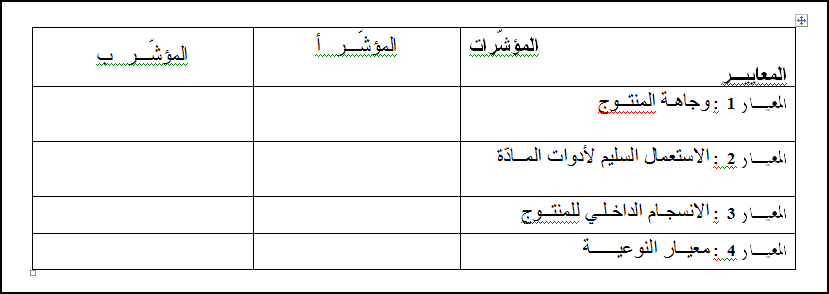 شكرا والسلام عليكم